Dr. William Dale 
Dr. Supriya Mohile
Dr. Heidi Klepin
Overview of sustainability and DEI (15 mins)
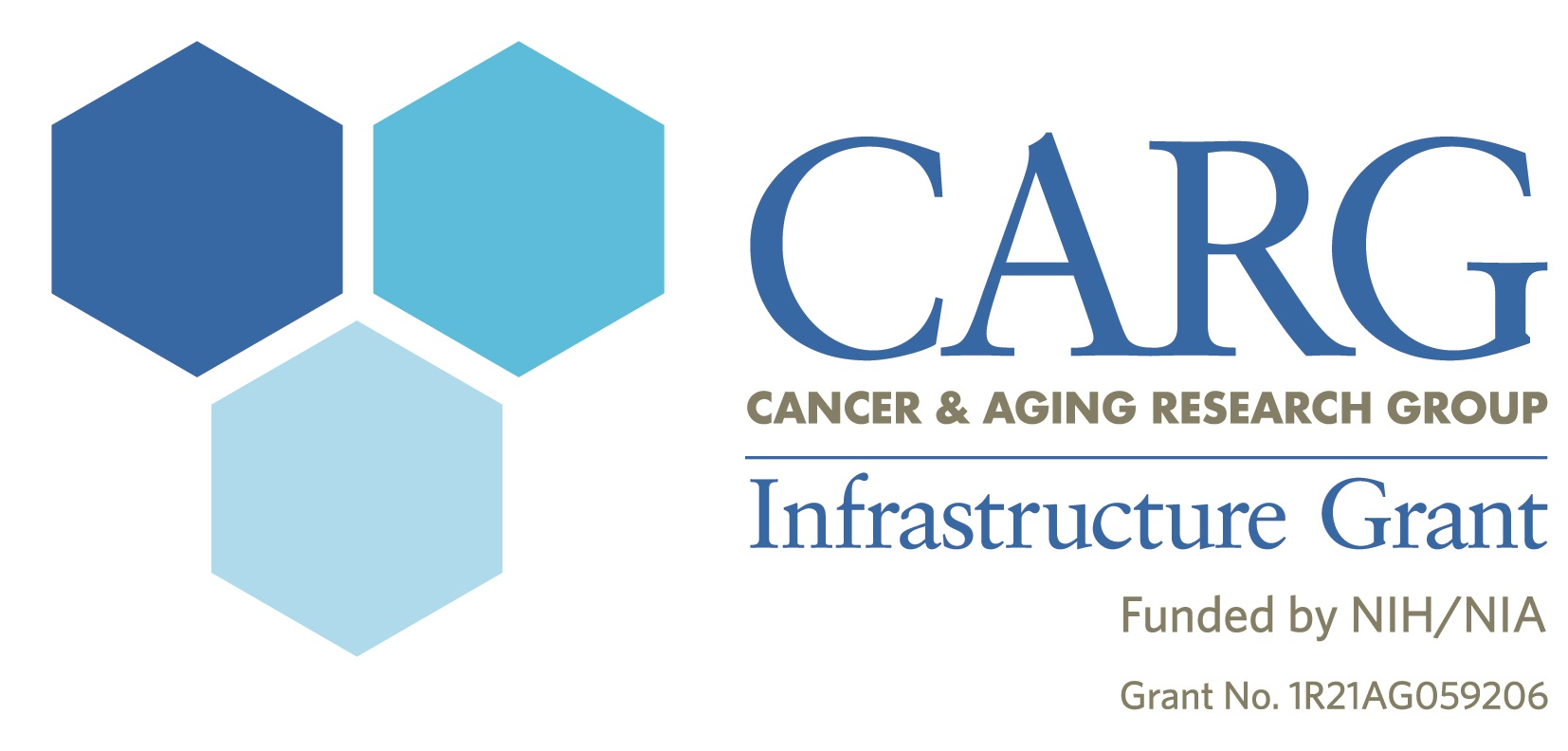 Conducting Inclusive Research, Improving Cancer Care for People of All Ages
CARG’s Statement on Diversity, Equity, Inclusion, and Justice
The Cancer and Aging Research Group (CARG) gathers researchers and clinicians in geriatric oncology to conduct rigorous science that improves the care of all older adults with cancer and their caregivers. Our work is founded on an unyielding commitment to eliminating ageism from cancer care and building a broad cancer research and practice community that actively works to eliminate racism, sexism, bias against sexual and gender minorities, xenophobia, ableism, and other forms of discrimination that diminish access to quality care.
This commitment finds expression in many ways within CARG:
Our leadership and membership has been and strives to be broadly diverse. 
Our work supports inclusive study designs that recruit a wide array of participants, including those historically underserved in cancer care. 
Projects and manuscripts consistently integrate the full range of patient and caregiver voices together with expert researchers and explicitly address issues of structural inequity, racism, and other forms of bias. 
Our members take CARG’s core principles back to their home organizations and healthcare systems, where we actively nurture a welcoming and culturally competent clinical practice, one whose members reflect the communities they serve.
CARG joins other stakeholders in cancer care and research to reaffirm our commitment to health equity and justice and to ensure access to high-quality care for all people and particularly older people with cancer and their caregivers.
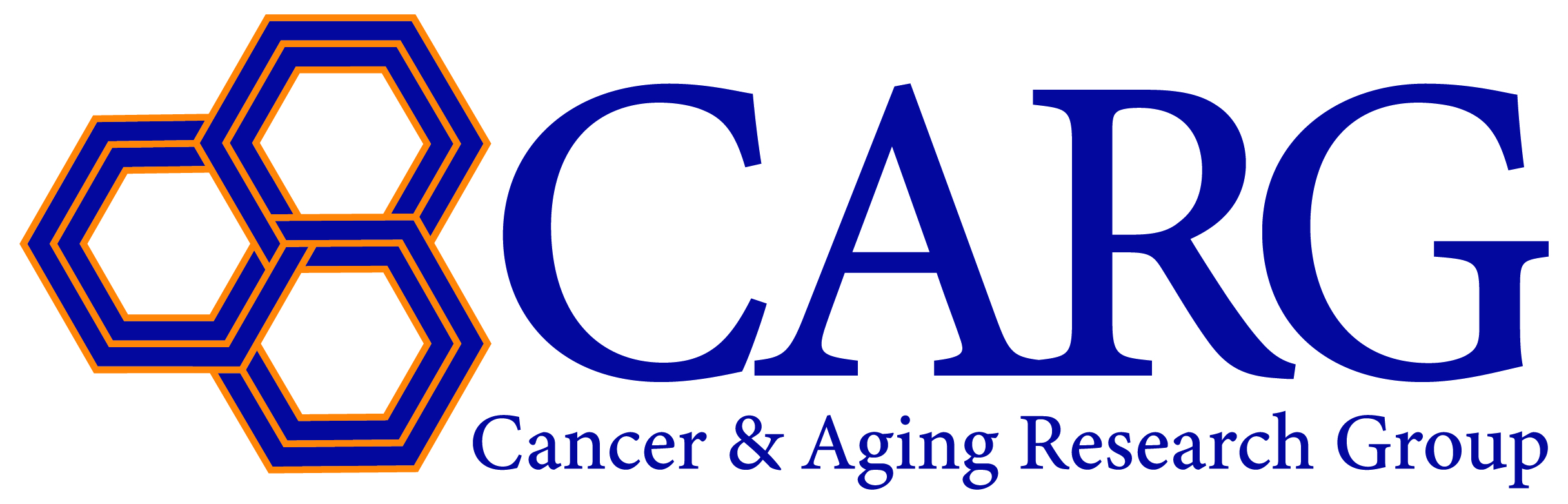